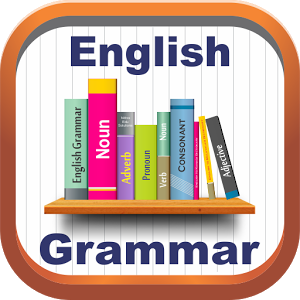 U 4 Grammar p 28
Tr. Nora Khalid
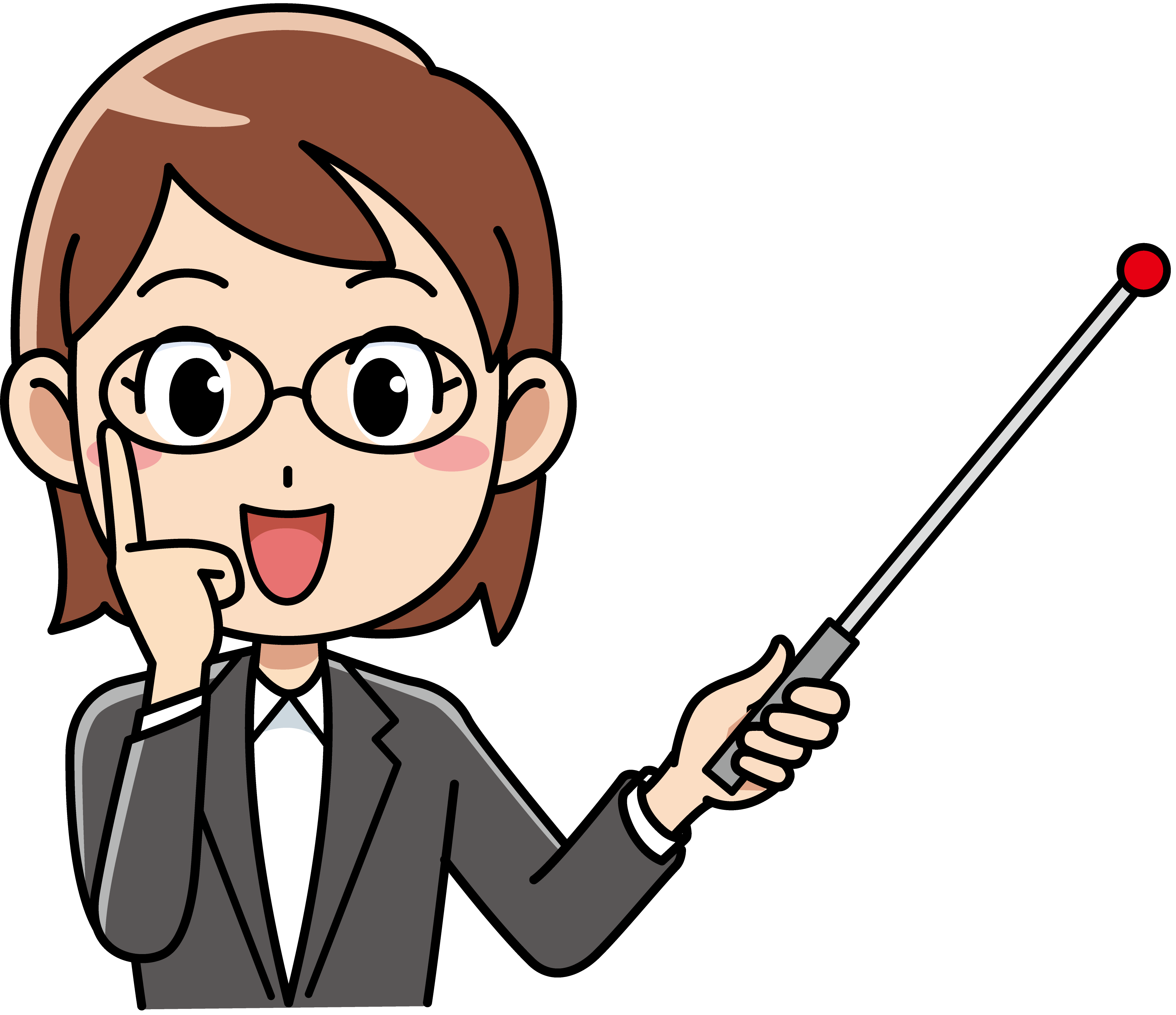 What is the title of the lesson?
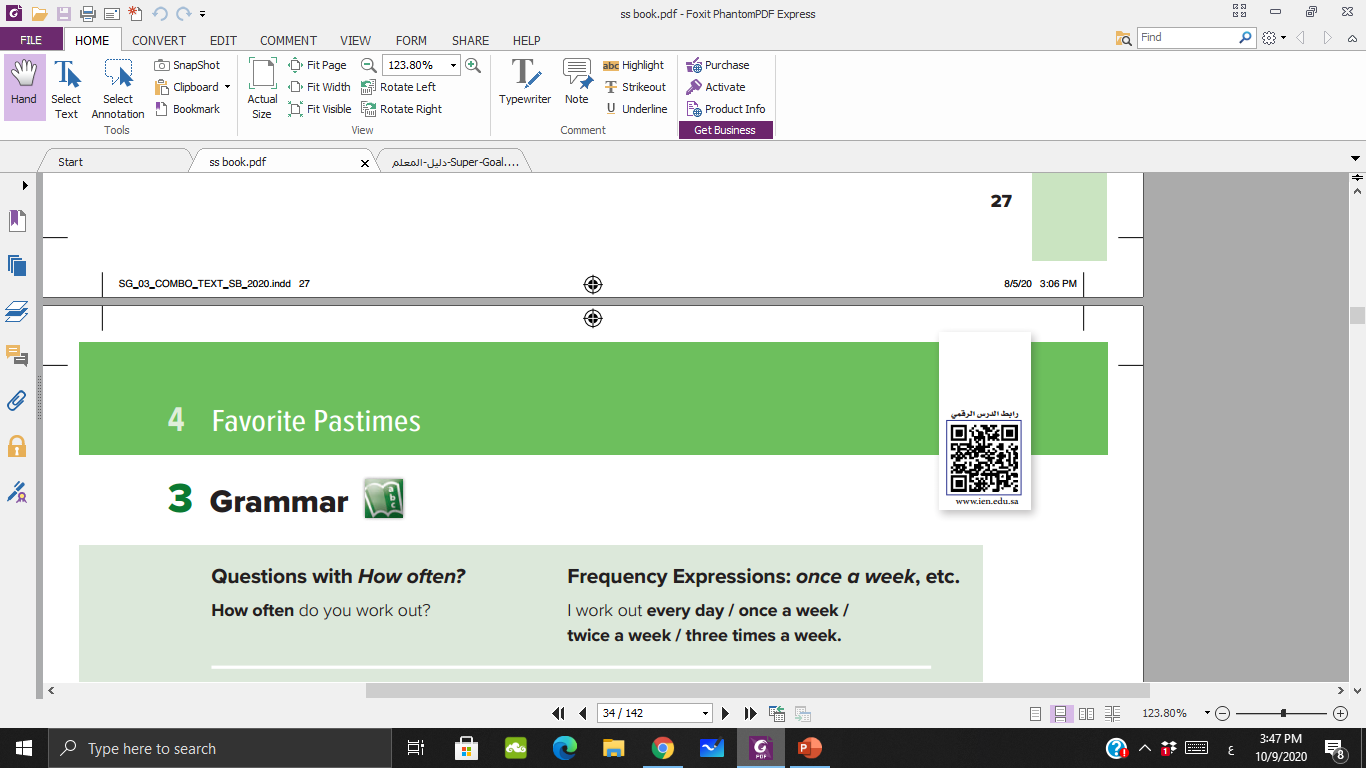 Ride a bike
Read books
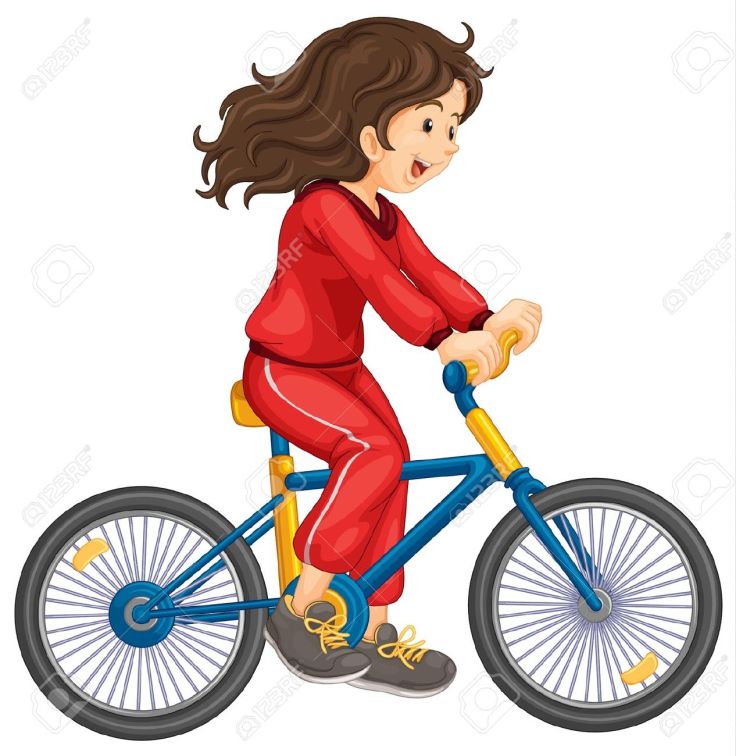 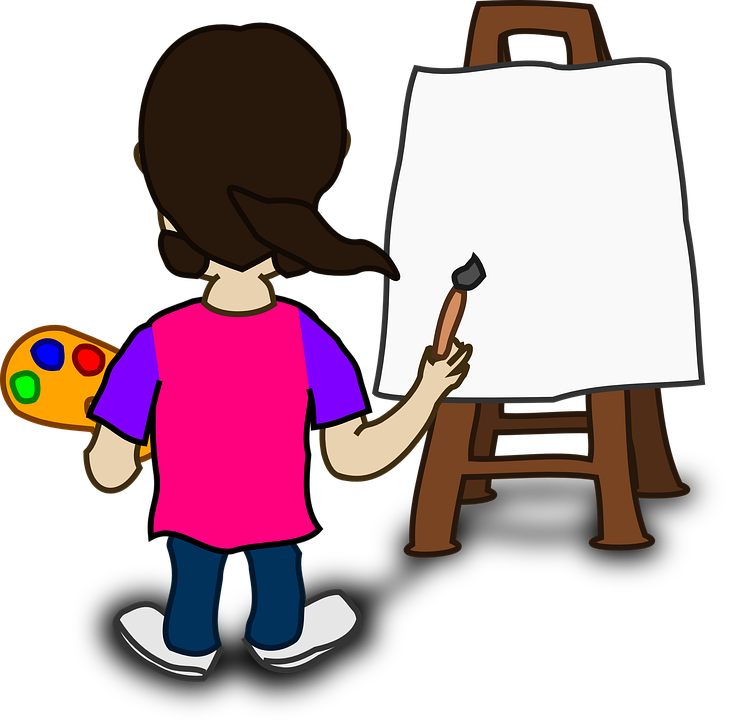 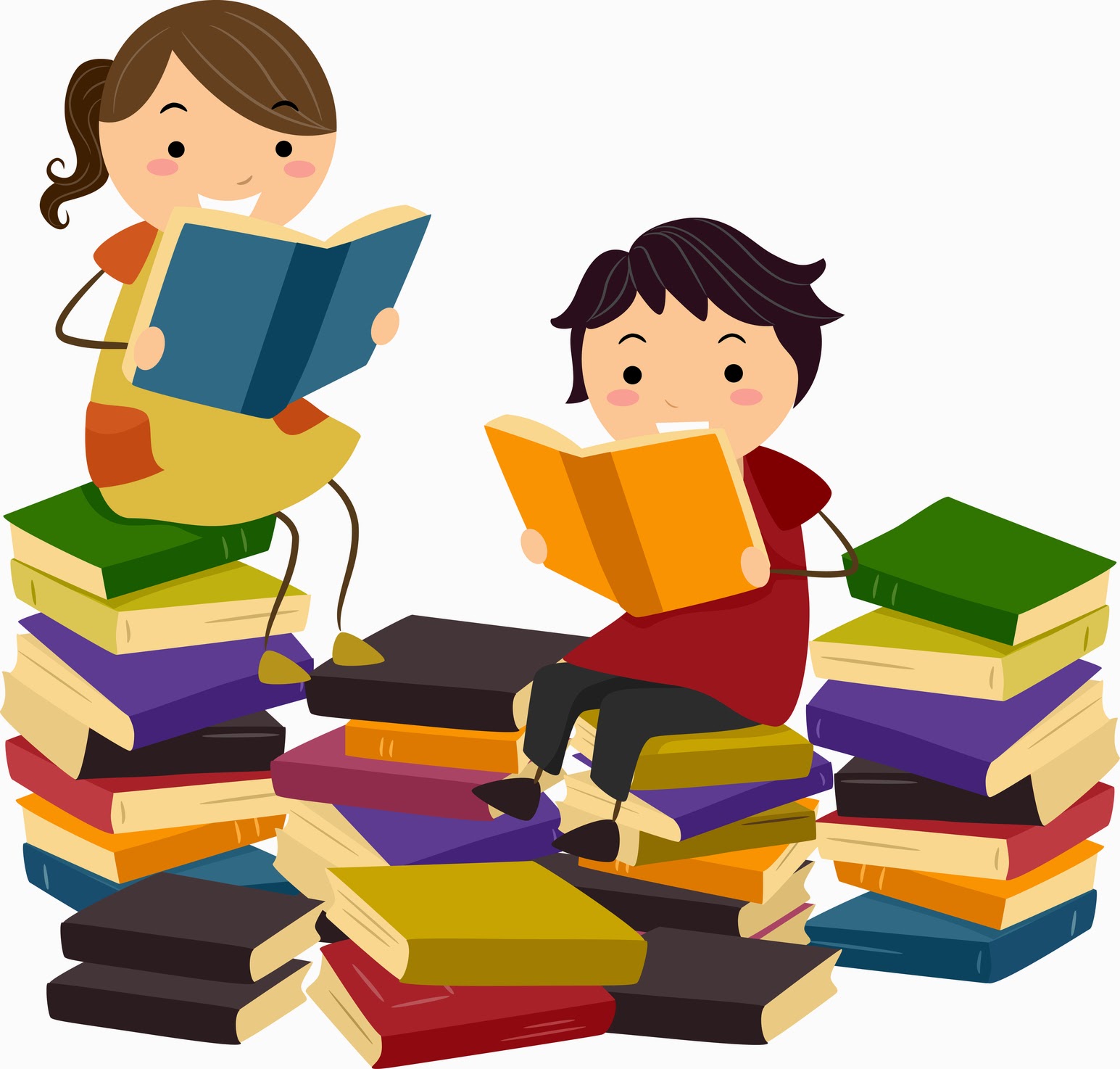 Paint
Play video 
games
Cook
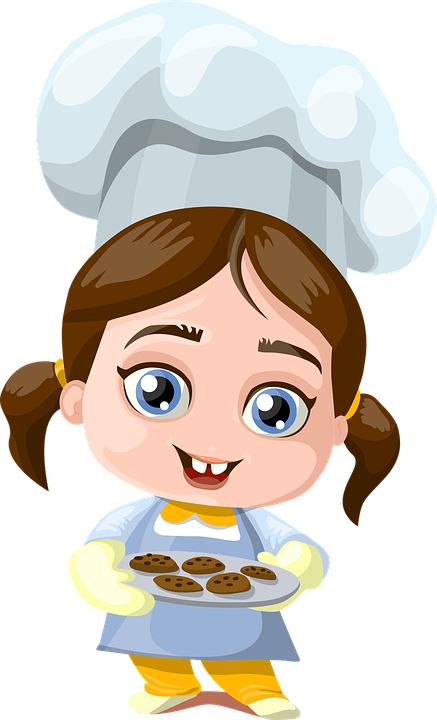 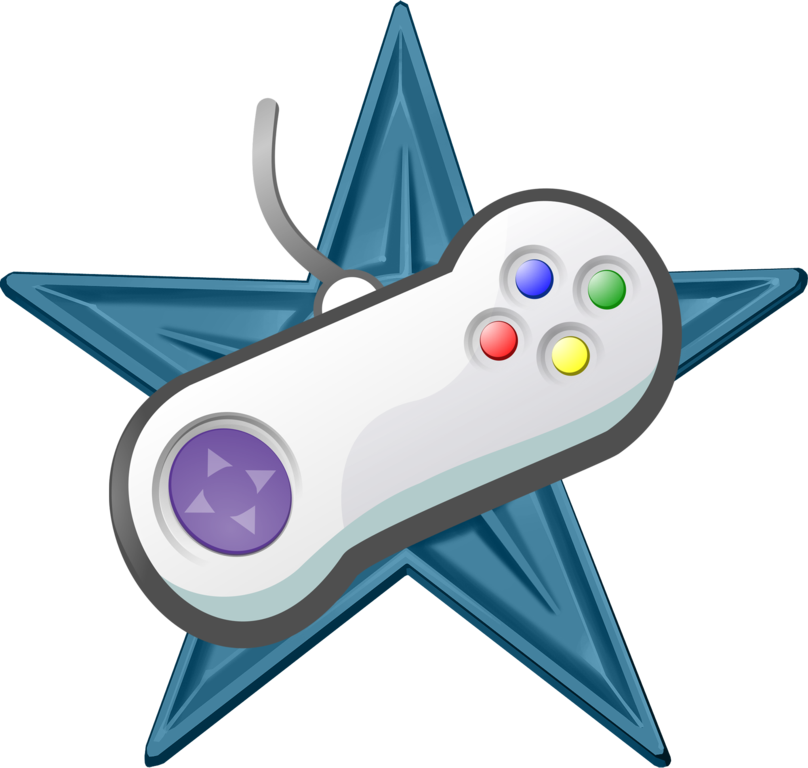 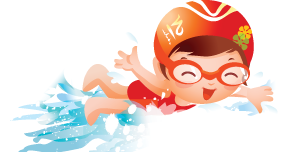 Swim
How often do you ………?
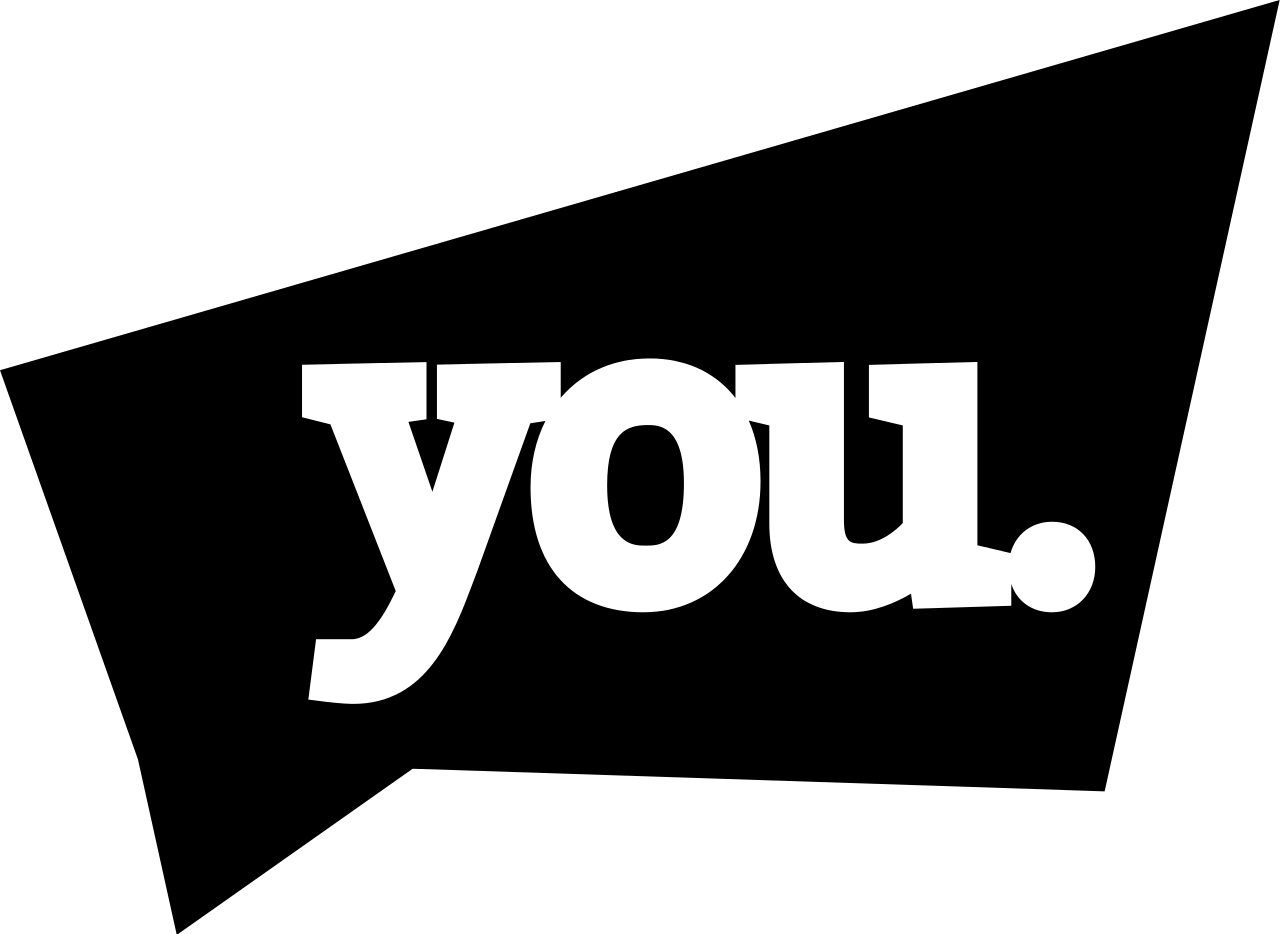 Cook food?

Read books?

Swim?

Ride a bike?

Play video games?

Paint?
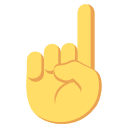 How often do you ………?
Cook food?

Read books?

Swim?

Ride a bike?

Play video games?

Paint?
1 = once 
2 = twice 
 3 = three times 
7 days = every day
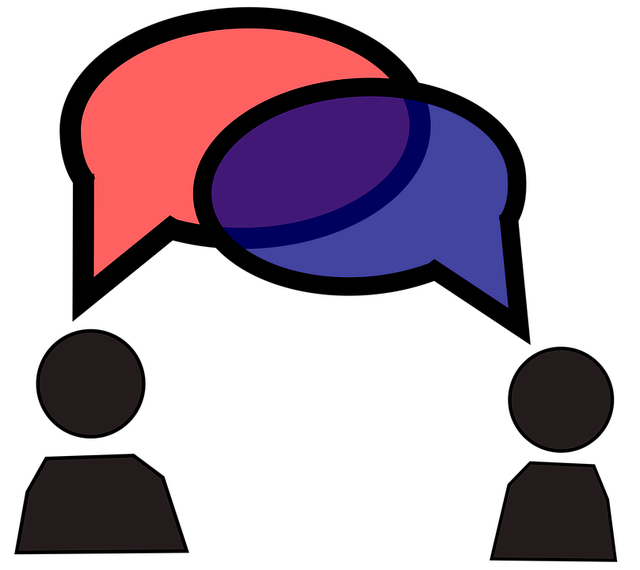 Always
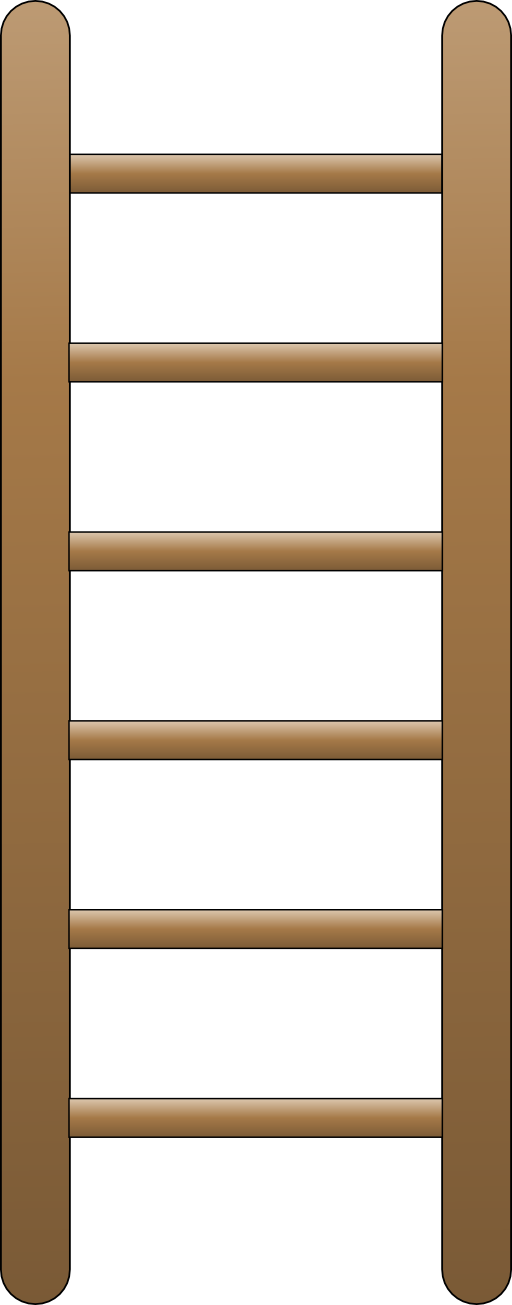 Often
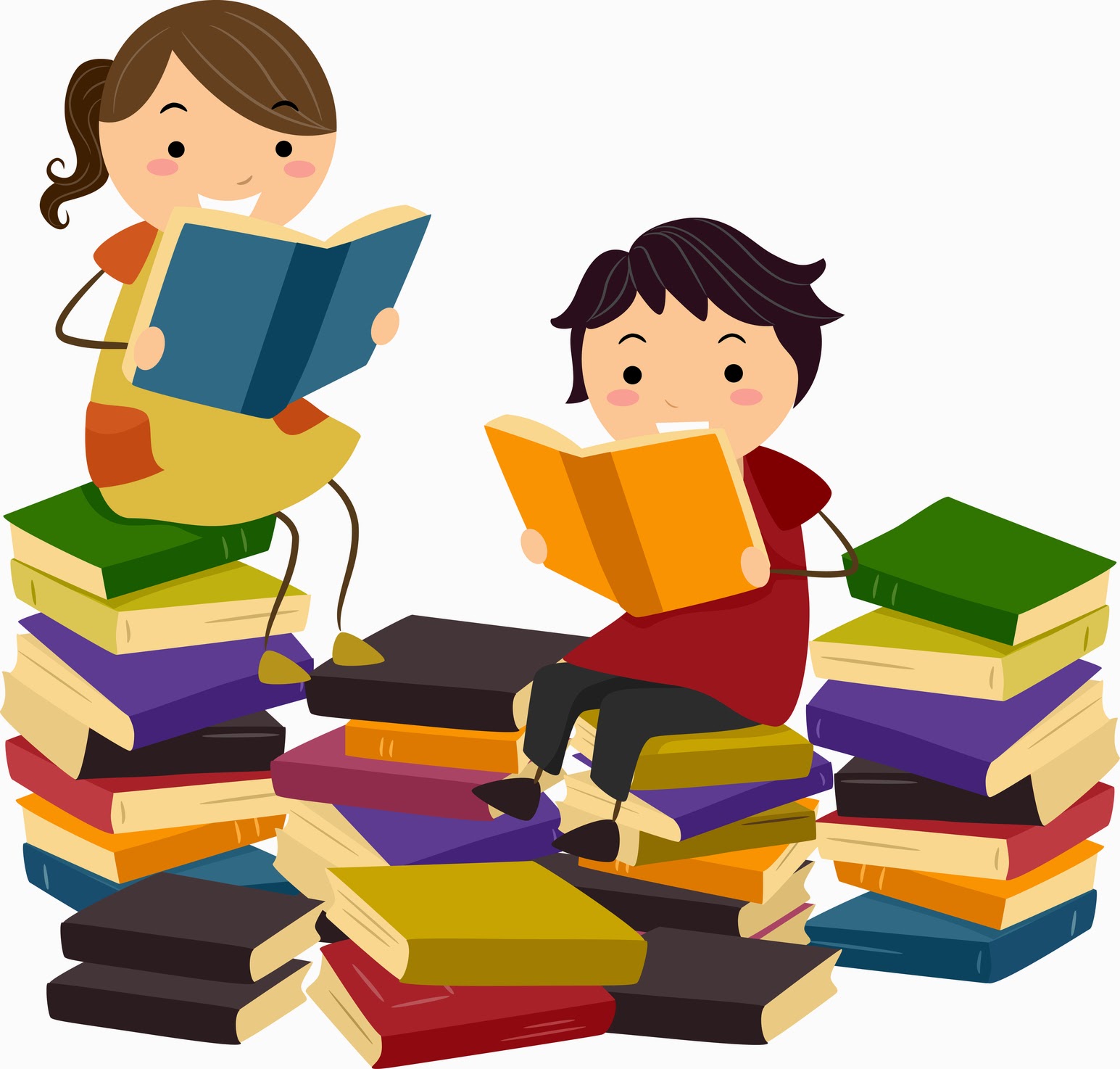 I …….. read stories.
Usually
Sometimes
Seldom
Never
Always
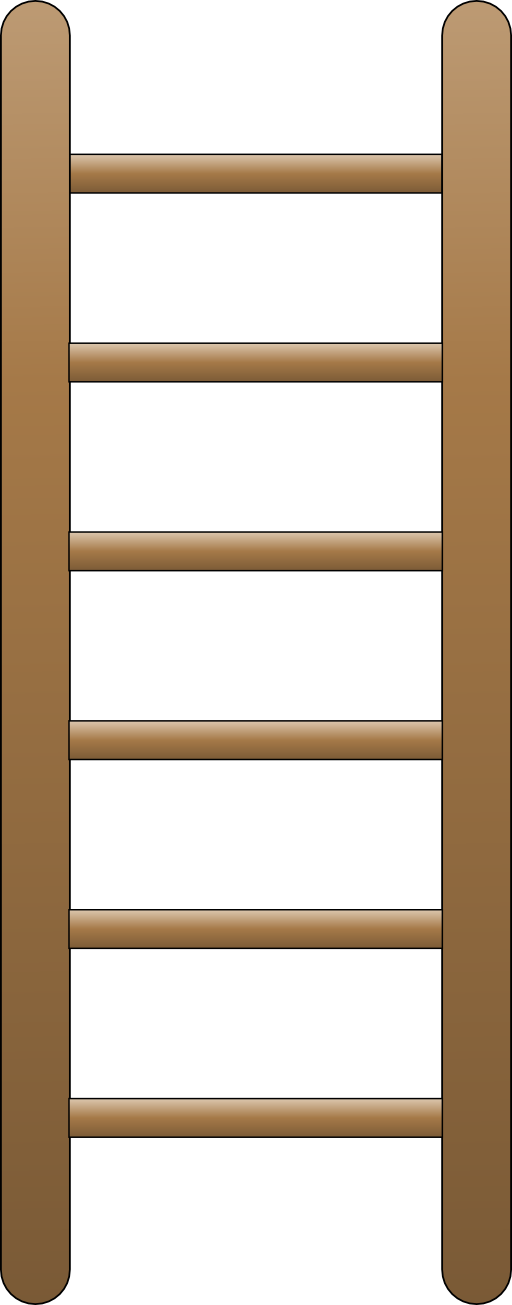 Often
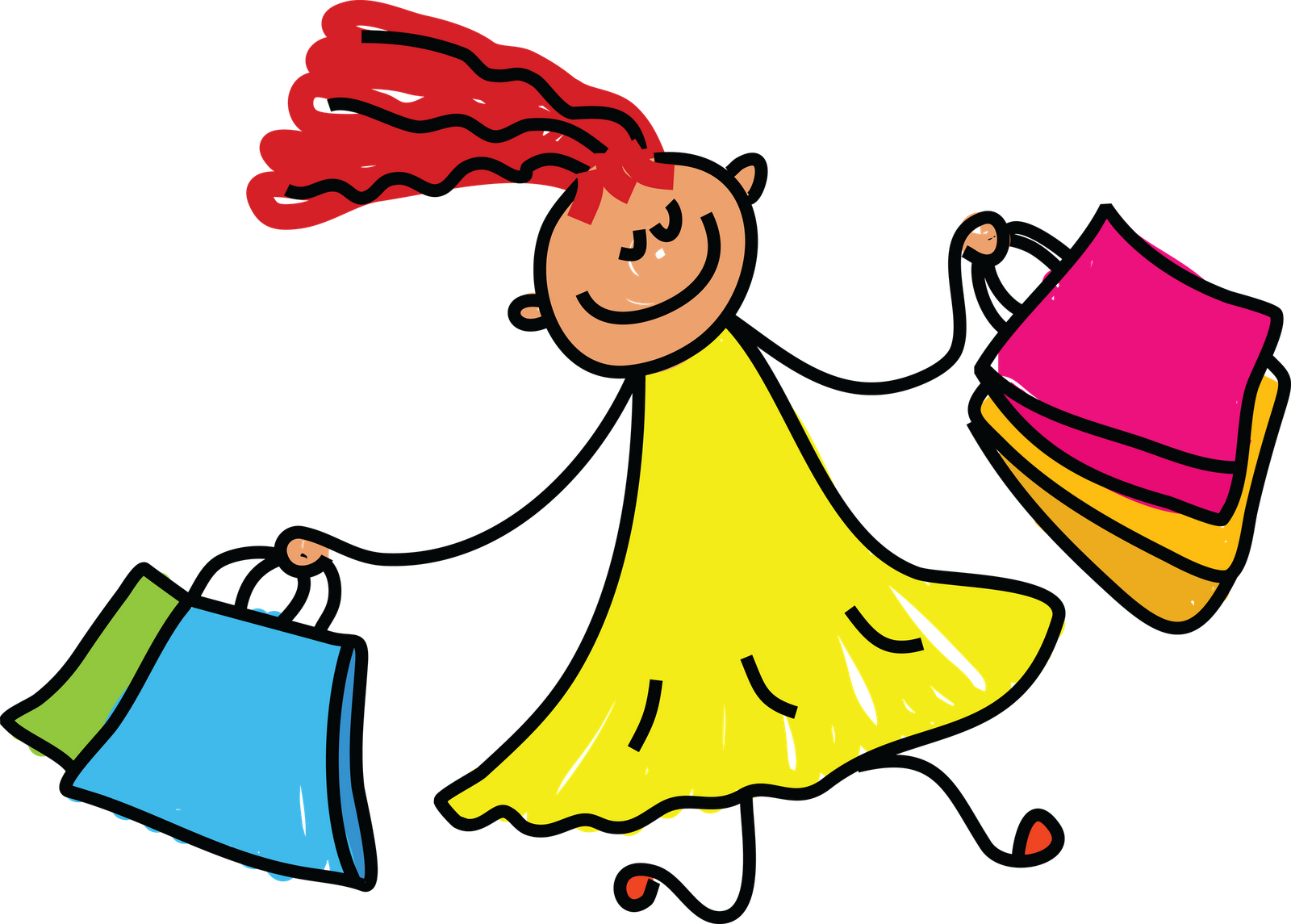 I …….. go shopping.
Usually
Sometimes
Seldom
Never
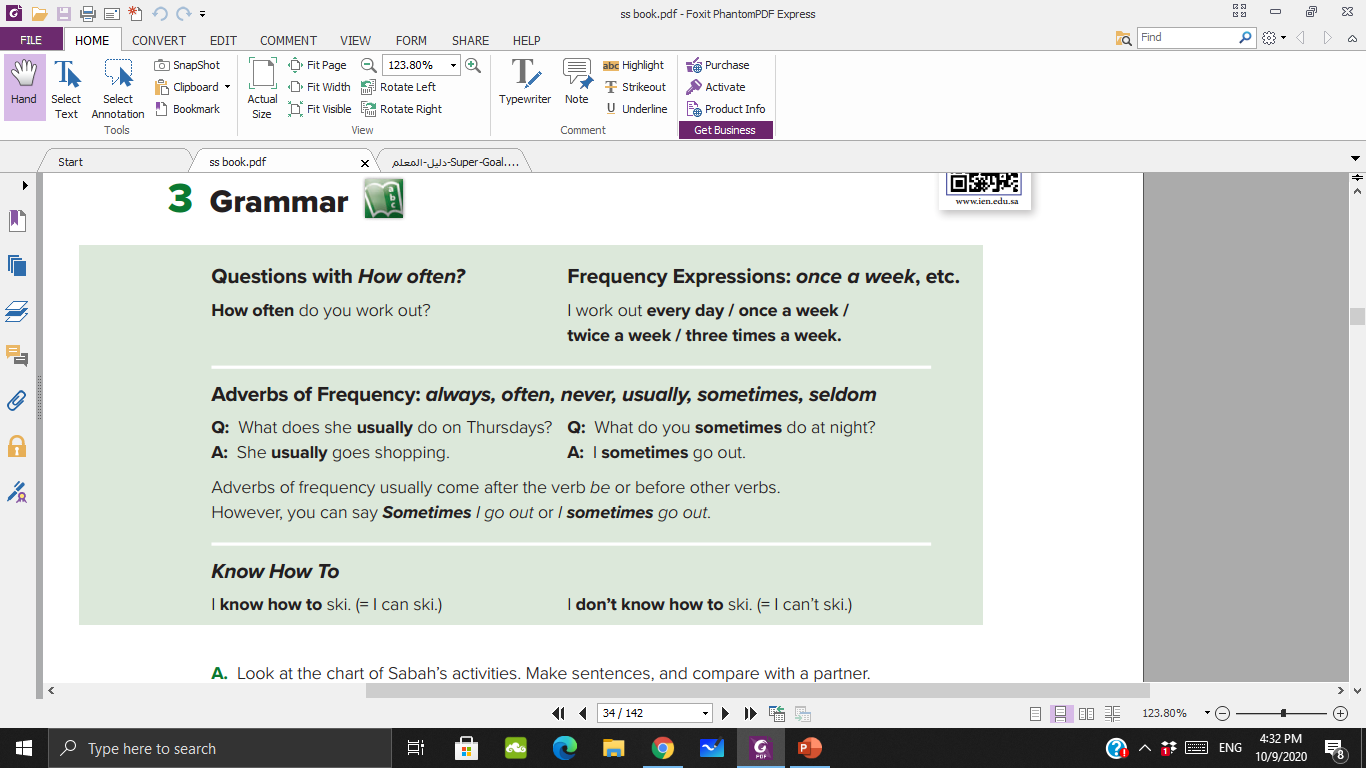 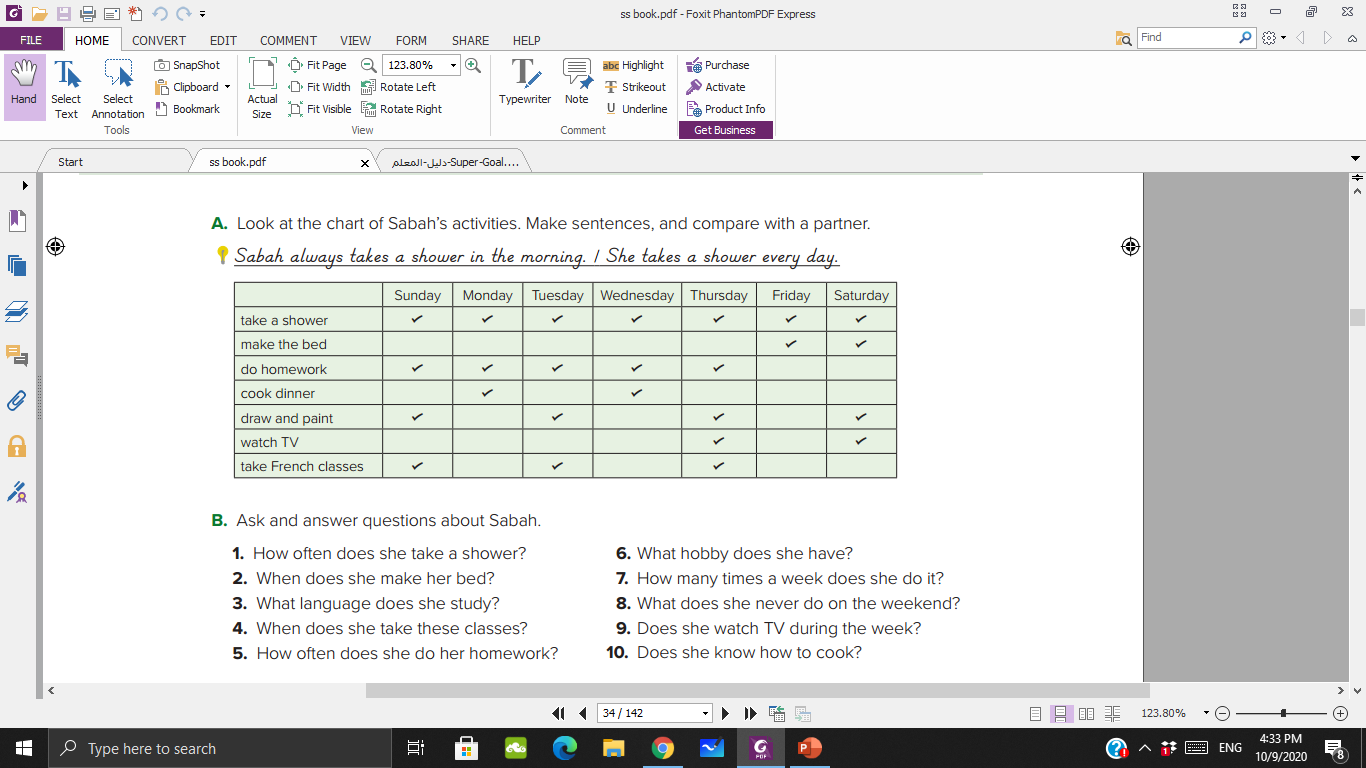 every day
twice a week
five times a week
twice a week
four times a week
twice a week
three times a week
Every day
Twice a week
Once a week
Four times a week
Three times a week
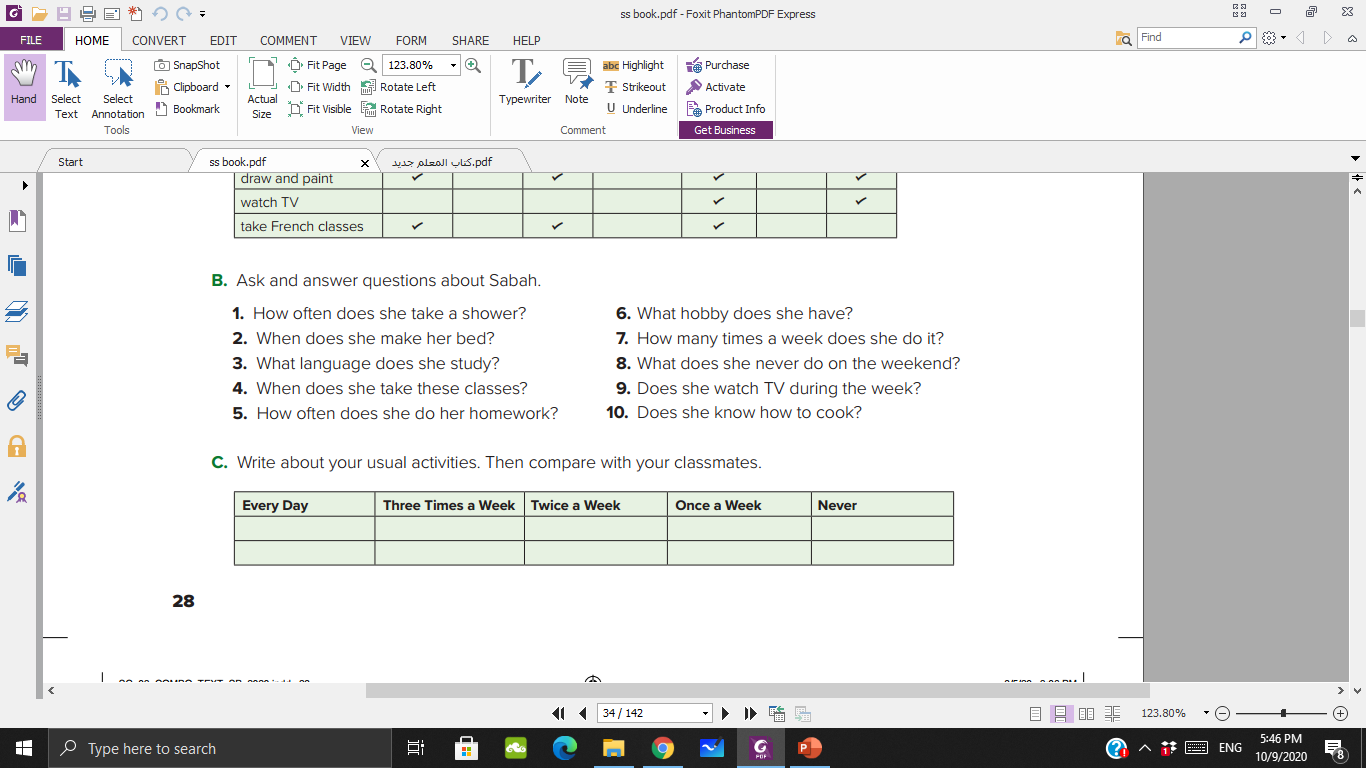 Know to …….
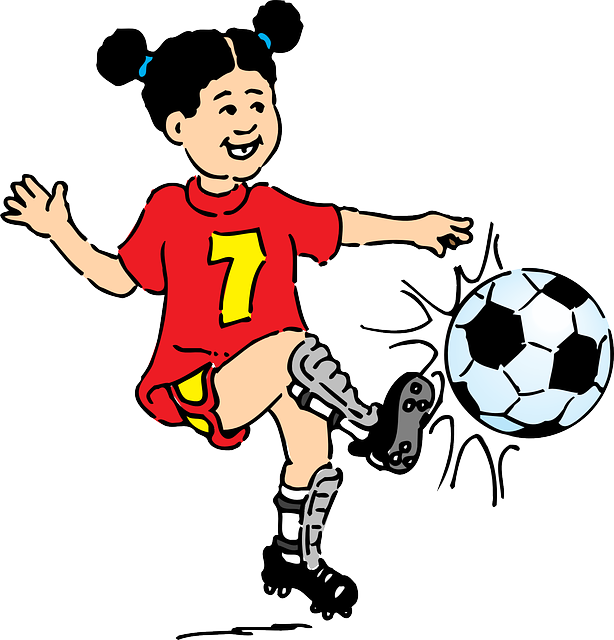 She can play football..
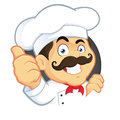 He can cook..
Know to …….
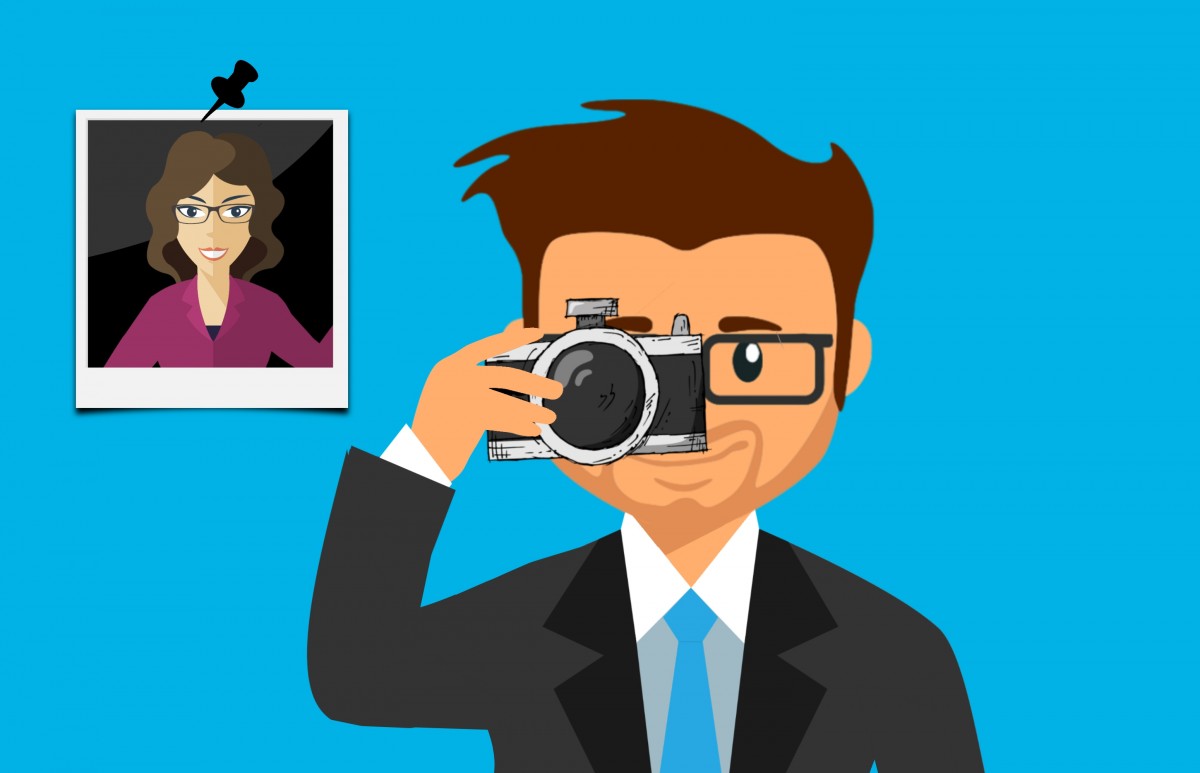 He can take photos..
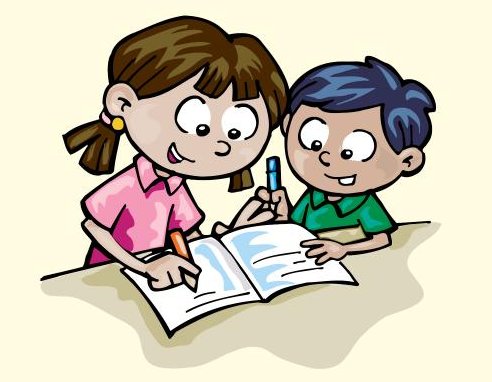 They can write stories..
Ask your classmates how they spend their free time.
A: What’s your favorite pastime?B: Text messaging.A: How often do you do it?B: I do it all the time.
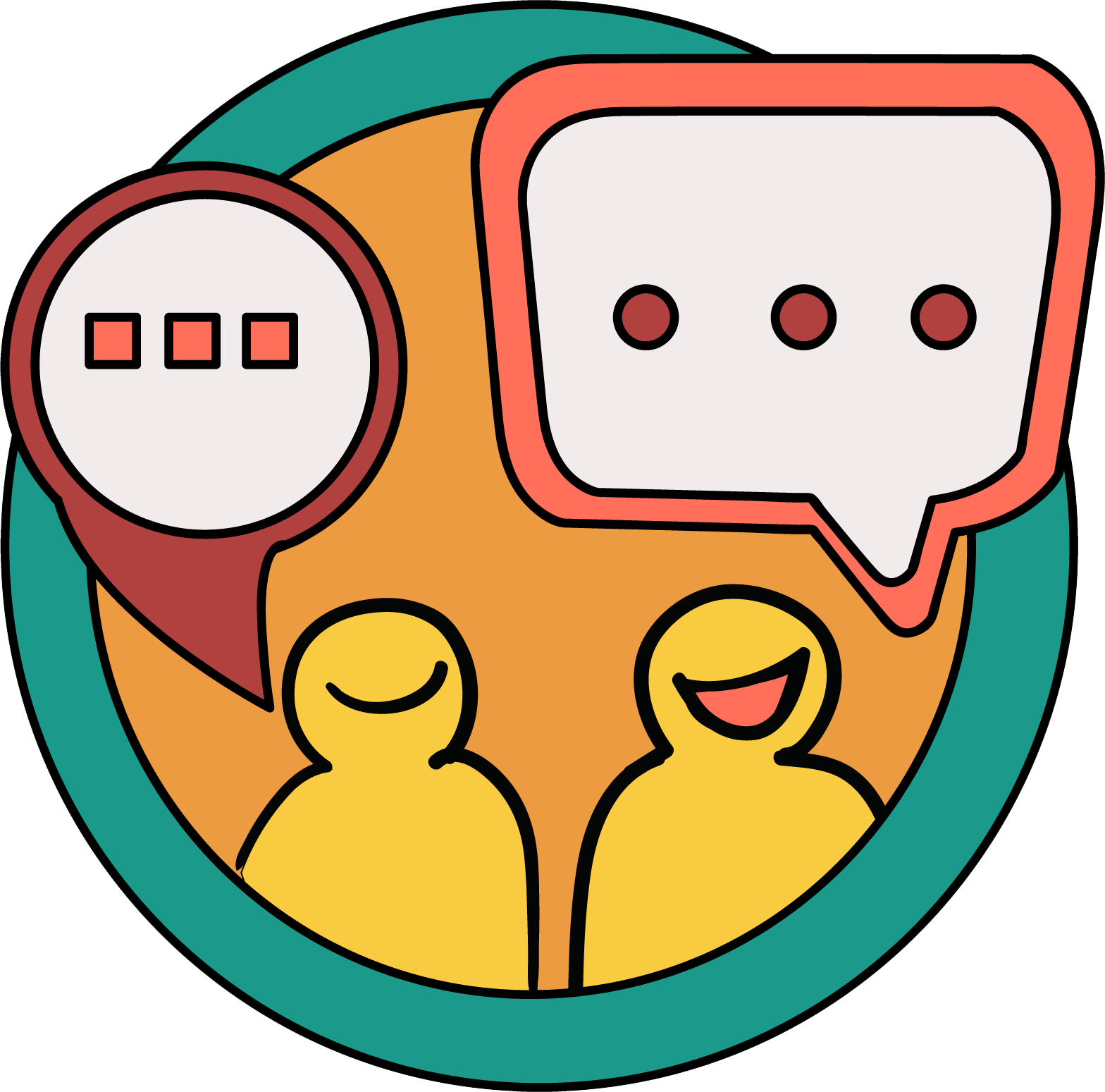 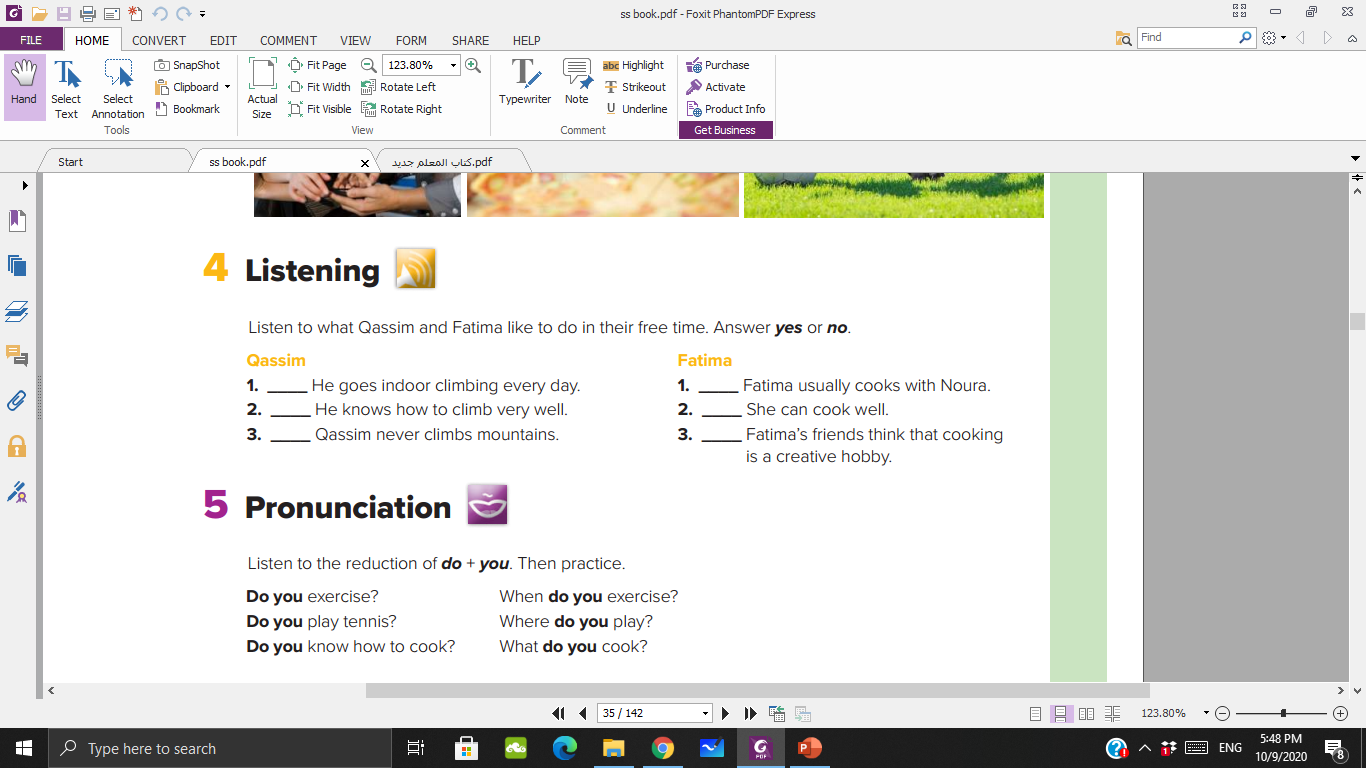 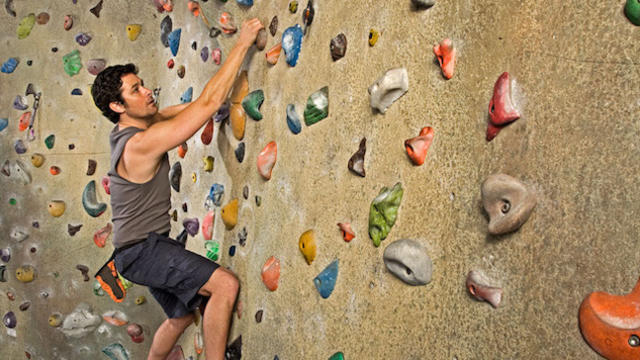 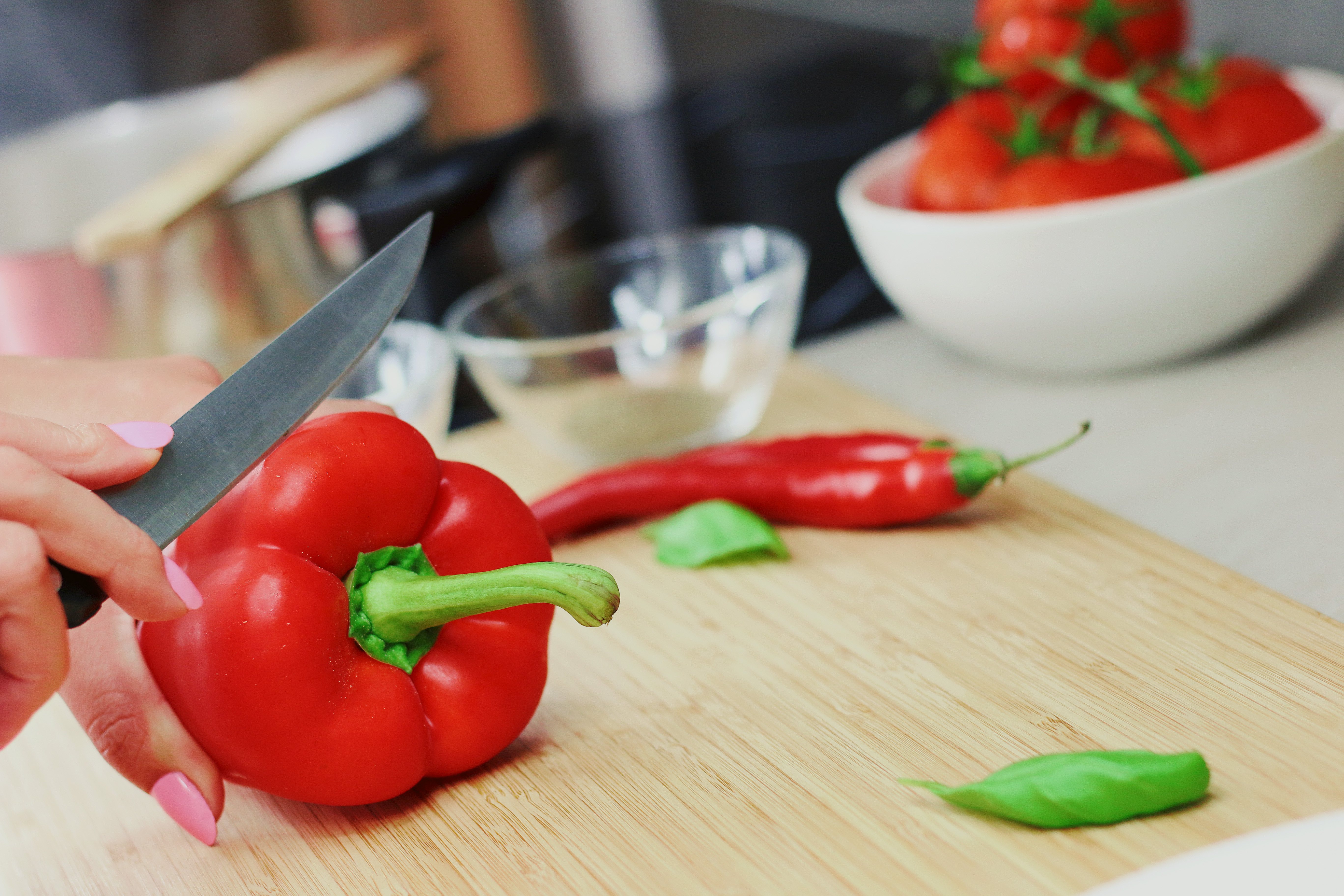 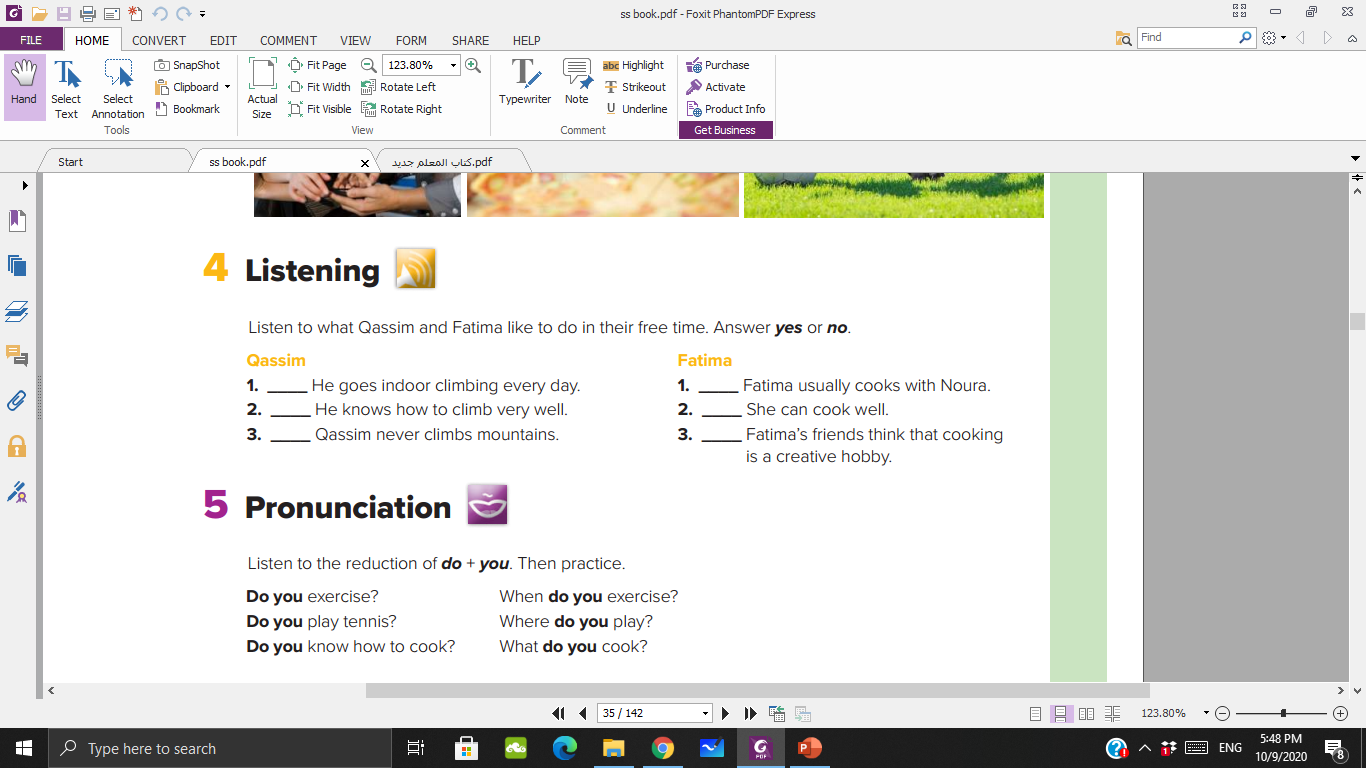 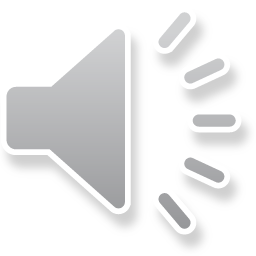 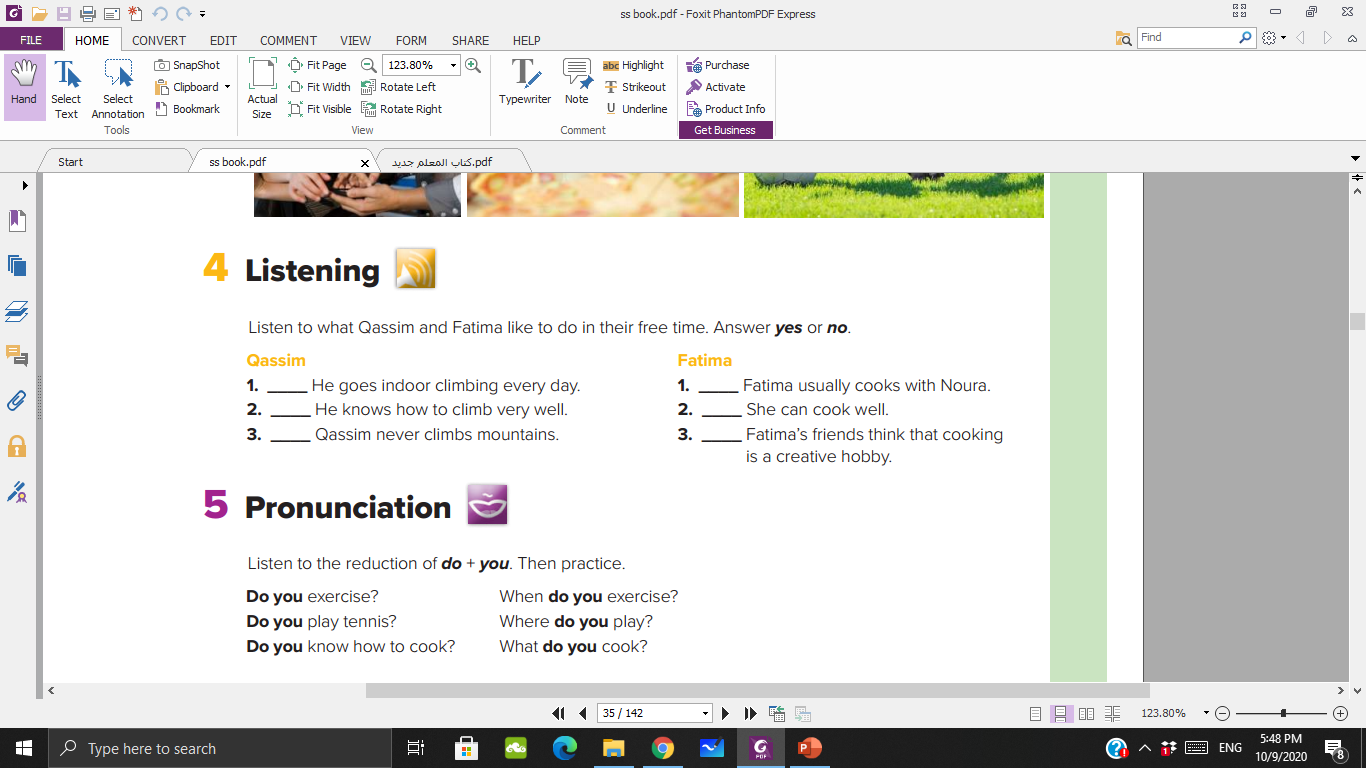 no
yes
no
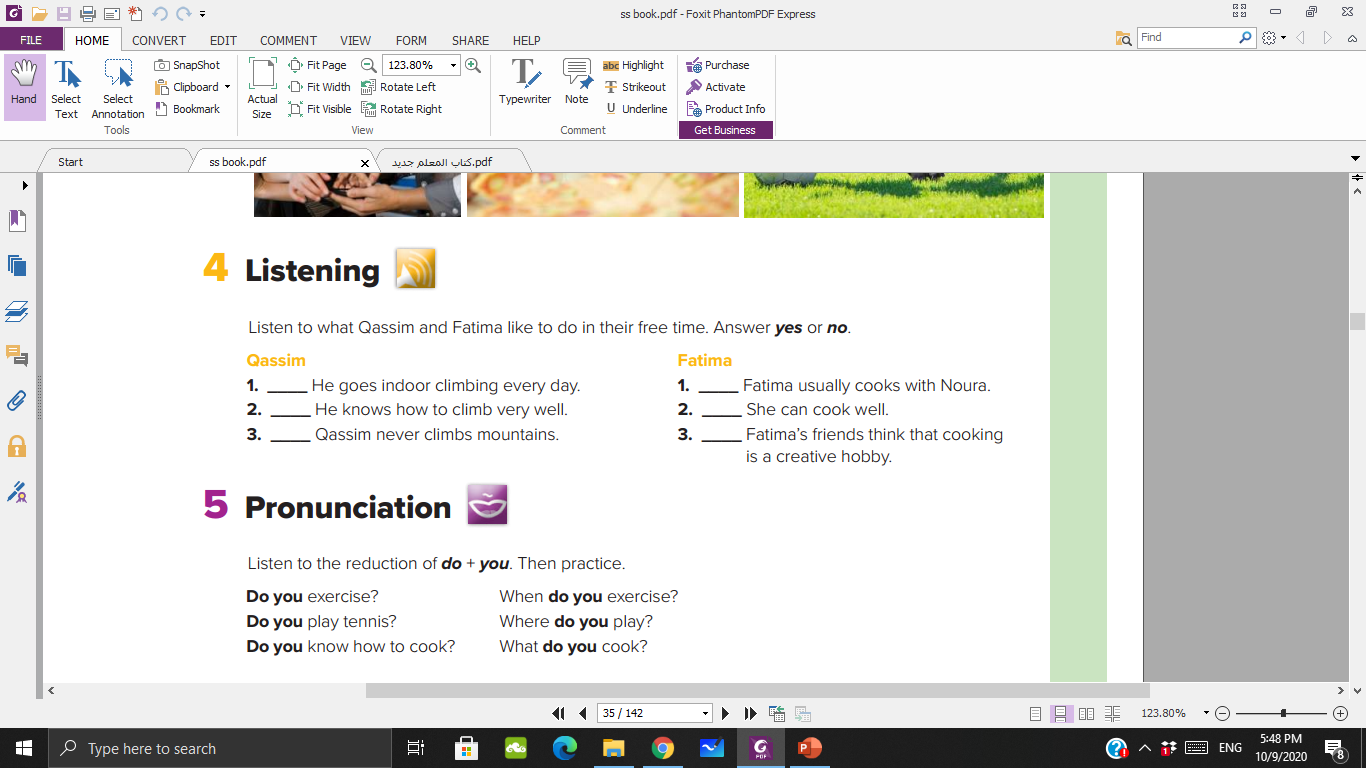 yes
yes
no
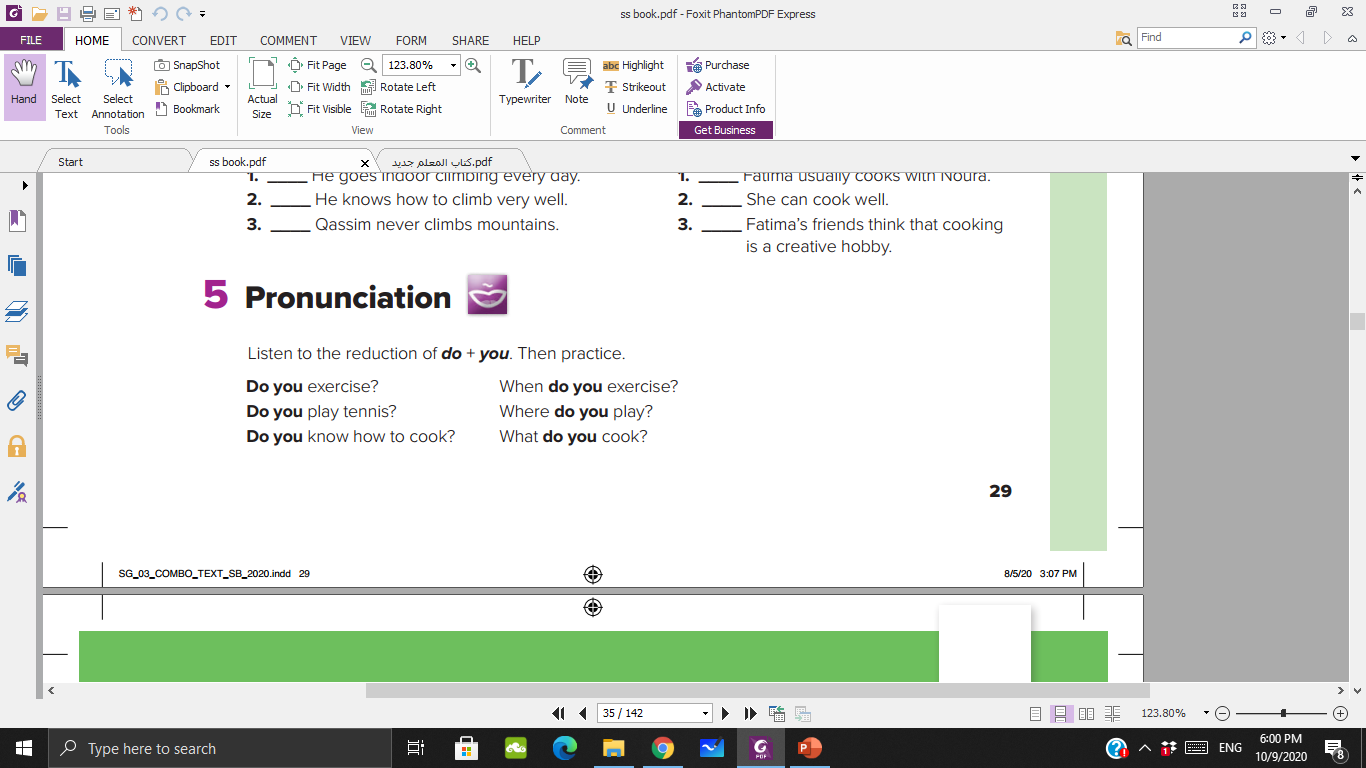 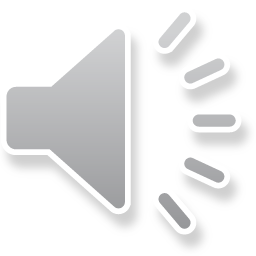 P 102- 103
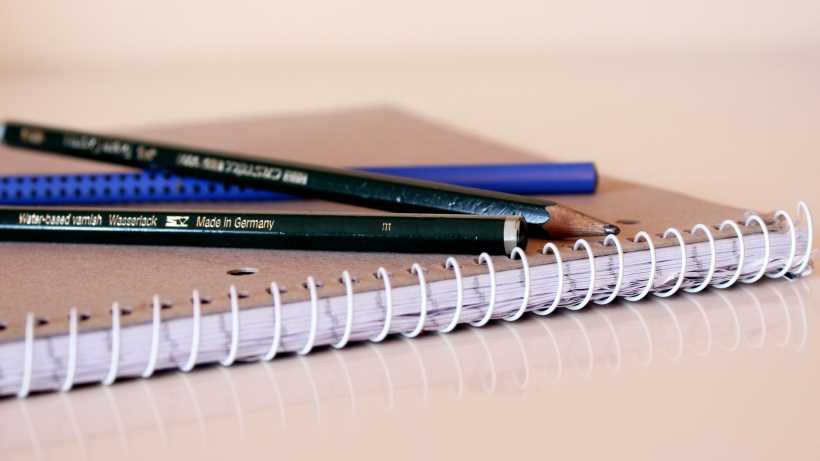 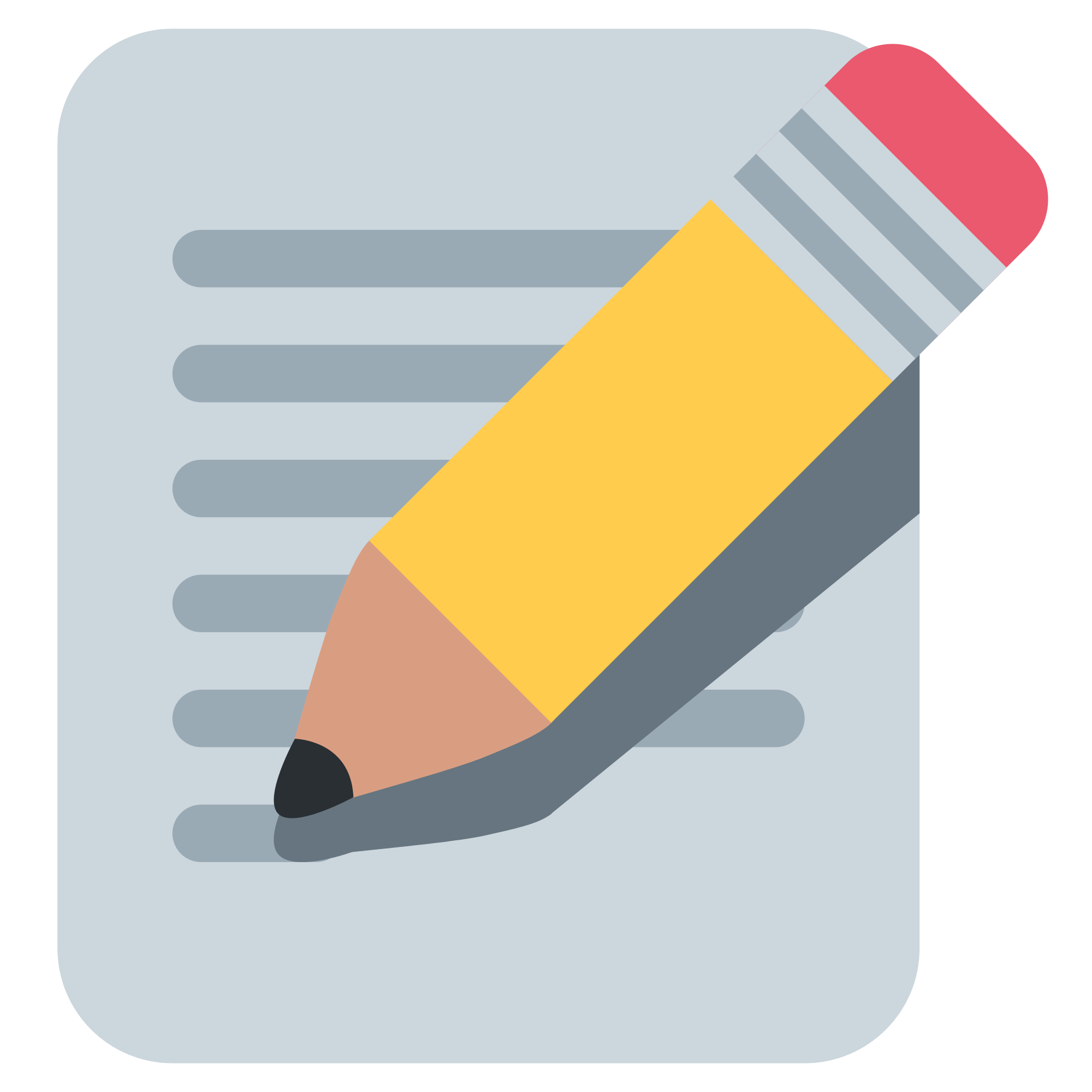 https://www.liveworksheets.com/1-xv1326586qs